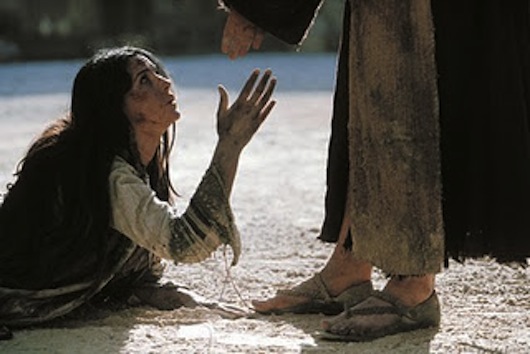 The Guilty Woman
John 8:1-11
i. The sinner and her guilt
A) THE WOMAN AND HER SIN

“The very act of adultery.”
As it is written: “There is no one righteous, not even one; there is no one who understands;    there is no one who seeks God. All have turned away; they have together become worthless. there is no one who does good, not even one.”“Their throats are open graves; their tongues practice deceit.”“The poison of vipers is on their lips.”     “Their mouths are full of cursing and bitterness.” “Their feet are swift to shed blood; ruin and misery mark their ways, and the way of peace they do not know.”“There is no fear of God before their eyes.”Romans 3:10-18 NIV
i. The sinner and her guilt
B) THE WOMAN AND HER SHAME
“The eyes of the Lord are everywhere,    keeping watch on the wicked and the good.”
Proverbs 15:3
i. The sinner and her guilt
C) THE WOMAN AND HER SENTENCE
Engaged = Stoned
Married = Strangled
Daughter of Priest = Burned
II. THE SOLICITORS AND THEIR DECEIT
A) THEIR SHAMEFUL SCHEME
II. THE SOLICITORS AND THEIR DECEIT
B) THEIR SHOCKING SETBACK
1. HOW JESUS REACTED TO THEM
II. THE SOLICITORS AND THEIR DECEIT
B) THEIR SHOCKING SETBACK
2. WHAT JESUS REVEALED ABOUT THEM
III. THE SAVIOUR AND HIS GRACE
“BUT JESUS KNELT DOWN”
*CONFRONTED HER
*CLEANSED HER
*COMPLETED HER
NO SINNER IS TOO FAR GONE….NO ONE’S GUILT IS TOO DEEP….NO ONE IS BEYOND THE REACH OF THE GRACE OF GOD!
HOPE AMID HOPELESSNESS